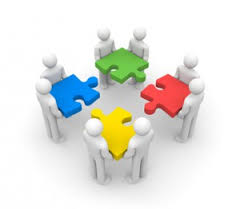 ZukunftswerkstattZukunftswerkstatt
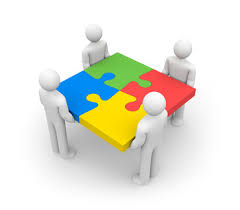 FH D                       		FB6
Fachhochschule Düsseldorf     	Fachbereich Sozial- und Kulturwissenschaften
,,Vater der Zukunftswerkstatt“
Robert Jungk
*1913 - †1994

Publizist, Journalist, Zukunftsforscher
Bild: http://www.jungk-bibliothek.at/
Geschichte
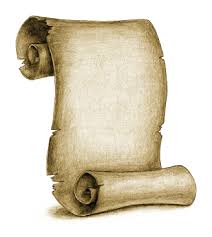 1960 
bis 
Heute
1960 Entwicklung der Methode der Zukunftswerkstatt
1970er und 1980er Jahren Aktivist in der „sozialen Bewegung“
gehört zu den Pionieren der internationalen Umwelt- und Friedensbewegung
Viele Menschen bleiben in der Phase der Kritik stecken, es werden kaum kreative Lösungsmöglichkeiten entwickelt
Bürger haben kaum die Möglichkeit, ihre Ideen mit einzubringen
Es wird nicht mit, sondern für die Bürger geplant
Geschichte
Bürger sollten ihre eigene und gemeinsame Zukunft mitgestalten können
Als Gegenprogramm zur staatlichen Planung gedacht
Egal welches Alter, welcher Bildungsstand etc.
Jeder kann an dieser Methode teilhaben
Ziele
Kreative Lösungsansätze für Probleme finden, Ideen für eine gemeinsame Zukunft entwickeln
     Persönlich
Zugänge zu Lösungen finden
Neue Sichtweisen kenne lernen
Gefühl für die Zukunft entwickeln
Abbau vor Ängsten vor der Zukunft
Selbstvertrauen stärken durch aktive Beteiligung
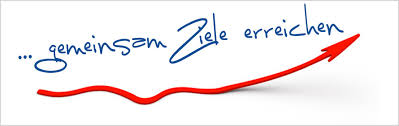 Ziele
Gesellschaft
Zukunftswerkstätten „als Instrument zur kreativen Weiterentwicklung der Demokratie“  dienen
Basisdemokratie: Zukunftsgestaltene Bürgerbeteiligung
Integration: Auflösung hierarchischer Gegensätze
Ganzheitlichkeit: Vernunft, Emotion, Spiritualität, Verstand
Kreativität: Schöpferische Fantasie und Erfindungsgeist
Kommunikation: Die sonst „Ungefragten“ kommen zu Wort und können sich einbringen
Provokation: Institutionen/Entscheidungsgremien müssen/sollten aus der Bevölkerung kommende Lösungsvorschläge ernst nehmen
[Speaker Notes: Jede/n Interessierte/n bei den Entscheidungen mit einzubinden
Dass Menschen für eine bestimmte Zeit an einem Ort zusammenkommen und zusammen kreative Lösungen für ein Problem oder eine Aufgabe suchen

Laut Robert Jungk soll eine Zukunftswerkstatt mehr als eine Denk- oder Kreativitätstechnik sein.
Sie ist darüberhinaus
-> der Ort an dem etwas sehr wichtiges produziert wird: ein menschliches Verhältnis, bei dem sich gleichzeitig alle Interessenten produktiv und konsumiert beteiligen
-> Ein Gefühl für die Zukunft zu entwickeln 
-> für die Teilnehmenden oft ein Erlebnis der Motivation, der Stärkung des Selbstwertgefühls, des Weckens von Eigeninitiative und Engagement. 
- durch zeitweises Phantasieren von der Realität so abzuheben, dass wünschbare Alternativen und Lösungen entstehen. 
- viel Phantasievolles und Utopisches wie möglich mit in die Realität nehmen]
Methodedas drei Phasen Modell
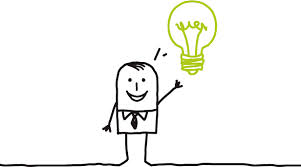 Inhaltliches und Organisatorisches
Abklärung von Thematik und Zielsetzung sowie Gruppengröße
Gruppengröße variiert zwischen zehn und dreißig Personen
Dauer: Gewöhnlich zwischen drei Stunden und fünf Tagen.
Räumlichkeiten bemessen
Benötigte Materialien besorgen
Vielen Dank 

für Eure Aufmerksamkeit!
Shpresa 

Dominik
Quellenverzeichnis
Beate Kuhnt & Norbert R. Müllert, Evangelische Landjugendakademie Altenkirchen (Hrsg.): Moderationsfibel Zukunftswerstätten: verstehen-anleiten-einsetzten; das Praxisbuch zur Sozialen Problemlösungsmethode Zukunftswerkstatt. 2. Aufl., Ökotopia Verl., Münster 1997.

http://www.jungk-bibliothek.at